ESSER Capital Improvement: Davis-Bacon and Reporting and Recording
September 12, 2024
Upcoming Deadlines
Reporting and Recording of Capital Improvement due September 30, 2024.
These reports are mandatory for capital project in which federal funds were used for ANY portion of the project. This includes any ESSER funding stream, such as ESSER I, ESSER I SPED, ESSER II, ESSER II SPED, ESSER II True Up, ESSER III, or ESSER III True Up.

For the purpose of this requirement, Capital expenditures means expenditures to “acquire capital assets or expenditures to make additions, improvements, modifications, replacements, rearrangements, reinstallations, renovations, or alterations to capital assets that materially increase their value or useful life.” 
								2 CFR 200.1- Definitions

Some examples of federal expenditures that require capital improvement reporting include: HVAC, bottle fillers, windows, remodeling, plumbing and fixtures, building wiring, and site improvements, etc..
Review and Reporting
Each LEA should review all actual district ESSER expenditures and the Construction Requirements Overview to determine if any expenditures fall under Capital Improvement regulations. Please review the Reporting and Recording Federal Interest in Property FAQ  on the KSDE Federal Disaster and Pandemic Relief webpage. 

Districts that determine no federal funds were used for any portion of Capital expenditures will submit the Capital Improvement Attestation. The completed form may be emailed to esser@ksde.org. Please submit by September 30, 2024. 
     https://www.ksde.org/Portals/0/ECSETS/Announcements/ESSER_Capital_Improvement_Attestation.pdf
https://www.ksde.org/Portals/0/ECSETS/Announcements/ESSER_Capital_Improvement_Attestation.pdf
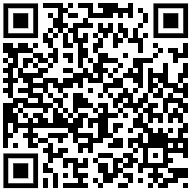 By 9/30/2024 All Districts Must:
DISTRICTS WITH FEDERAL CAPITAL EXPENDITURES:
Submit reporting documentation documentation to ESSER@KSDE.ORG.   
Email ESSER@KSDE.ORG to request up to a 60 day extension that includes the date by which it will be provided.

DISTRICTS WITH NO FEDERAL CAPITAL EXPENDITURES:
Submit Attestation Form to ESSER@KSDE.ORG certifying that no capital improvements including any related expense were paid with federal funds.
Davis Bacon Reporting
When Does Davis Bacon Apply?
As a result of 20 USC 1232b Labor, Davis-Bacon prevailing wage requirements apply to any construction, repair, or alteration (including painting) contracts over $2,000 using laborers and mechanics financed by Federal education funds. 
https://www.dol.gov/agencies/whd/government-contracts/construction
LEA Responsiblities
An LEA that is using Federal education funds to support a construction project must include all applicable contract clauses found in 29 CFR 5.5. 
The LEAs must also maintain contractor certified payroll records and submit these records to the State.
KSDE’s Responsibilities
KSDE must collect from the LEA and monitor the contractor’s certified payroll records. 
The State must make sure subgrantees are meeting all applicable requirements that are detailed in 34 CFR §§ 75.600-75.618, as well as in OMB Standard Forms 424B and D (Assurances for Non Construction and Construction Programs), including the assurances relating to labor standards; flood hazards; historic preservation; health and safety; energy conservation; and coastal barrier resources.
Documenting Weekly Compliance
The contractor or subcontractor must submit to the nonfederal entity weekly, for each week in which any contract work is performed, a copy of the payroll and a statement of compliance (certified payrolls)
Documenting Weekly Compliance (cont.)
This reporting is often done using Optional Form WH-347, which includes the required statement of compliance (OMB No. 1235-0008). 
https://www.dol.gov/sites/dolgov/files/WHD/legacy/files/wh347.pdf
https://www.dol.gov/agencies/whd/government-contracts/construction/payroll-certification
https://www.dol.gov/agencies/whd/government-contracts/construction
Slide 13
Submitting Documentation to KSDE
Submit to ESSER@KSDE.ORG

LEAs are required to submit all weekly reports for any covered projects.
Non-compliance and Omissions
If an SEA finds that an LEA did not include the applicable contract clauses found in 29 CFR 5.5 for construction, repair, or alteration (including painting) contracts over $2,000 using laborers and mechanics financed by Federal education funds and the project is still open, the LEA must incorporate the required clauses into the contract (or ensure they are so incorporated) through supplemental agreement, change order, or any and all authority that may be needed.
Non-compliance and Omissions (cont.)
If an SEA determines that an LEA did not include Davis-Bacon clauses or wage determinations in a contract, but the prevailing wages rates were paid, the Department of Labor may be able to waive retroactive application of the remaining, unmet requirements (such as certified payrolls) where payment of the prevailing wage rate is otherwise sufficiently documented
Non-compliance and Omissions (continued)
If an LEA is unable to seek a waiver from the Department of Labor or amend the contracts to comply with the Davis-Bacon requirements, the LEA might consider an accounting adjustment and substitute non-Federal funds to pay for these contracts.
Reporting and Recording Capital Improvements
Property Trust Relationship.
Real property, equipment, and intangible property, that are acquired or improved with a Federal award must be held in trust by the non-Federal entity as trustee for the beneficiaries of the project or program under which the property was acquired or improved. The Federal awarding agency may require the non-Federal entity to record liens or other appropriate notices of record to indicate that personal or real property has been acquired or improved with a Federal award and that use and disposition conditions apply to the property.
								
								2 CFR 200.316
Recording Flexibility
While all grantees and subgrantees must continue to meet OMB real property reporting requirements, the Department generally will exempt grantees and subgrantees that use less than $1 million in COVID-19 relief funds for a renovation, major remodeling, construction, or other real property project (such as a land acquisition) from recording the Federal interest.
Reporting requirements still apply and a Federal Interest still remains, even if the project is less than $1 million.
Recording Deadline
All grantees and subgrantees that have a renovation, major remodeling, construction, or real property project of $1 million or more in funds from these programs must record all NFIs by January 28, 2025.
Federal Interest Exists Even When Not Recorded
Regardless, note that the Federal interest exists in improved real property even if the Federal interest is not recorded. 
For renovation, major remodeling, construction, or real property projects where the Federal funds are less than $1 million, grantees and subgrantees must still maintain adequate documentation regarding protection of all Federal interest. This includes timely filing the annual real property reporting forms referenced below and maintaining the associated records. 
Grantees and subgrantees must follow the real property disposition requirements.
Reporting on real property.
The Federal awarding agency or pass-through entity must require a non-Federal entity to submit reports at least annually on the status of real property in which the Federal Government retains an interest, unless the Federal interest in the real property extends 15 years or longer. In those instances where the Federal interest attached is for a period of 15 years or more, the Federal awarding agency or pass-through entity, at its option, may require the non-Federal entity to report at various multi-year frequencies (e.g., every two years or every three years, not to exceed a five-year reporting period; or a Federal awarding agency or pass-through entity may require annual reporting for the first three years of a Federal award and thereafter require reporting every five years).
								2 CFR 200.330
Annual Real Property Reports
SF-429 Real Property Status Report (Cover Page)
https://apply07.grants.gov/apply/forms/sample/SF429_2_0-V2.0.pdf

SF-429-A Real Property Status Report ATTACHMENT A (General Reporting)
https://apply07.grants.gov/apply/forms/sample/SF429A-V1.0.pdf

SF-429-C Real Property Status Report ATTACHMENT C (Disposition or Encumbrance Request)
https://apply07.grants.gov/apply/forms/sample/SF429C-V1.0.pdf



https://grants.gov/forms/forms-repository/post-award-reporting-forms
NOTE: Users should download and open the files from the latest version of Adobe and “Enable All Features” to avoid an error.
Submitting the Annual Report
KSDE is determining the most effective way to collect these reports and will provide additional instructions in the near future.
LEAs should begin reviewing and completing the reports now in order to be prepared for a timely submission.
Questions
By 9/30/2024 All Districts Must:
DISTRICTS WITH FEDERAL CAPITAL EXPENDITURES:
Submit reporting documentation documentation to ESSER@KSDE.ORG.   
Email ESSER@KSDE.ORG to request up to a 60 day extension that includes the date by which it will be provided.

DISTRICTS WITH NO FEDERAL CAPITAL EXPENDITURES:
Submit Attestation Form to ESSER@KSDE.ORG certifying that no capital improvements including any related expense were paid with federal funds.
For more information, please visit:
https://www.ksde.org/Agency/Division-of-Learning-Services/Special-Education-and-Title-Services/Federal-Disaster-and-Pandemic-Relief 





Please direct questions to: 
ESSER@KSDE.ORG
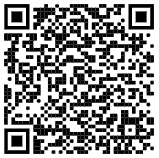 Report Fraud Wasted And Abuse
IF YOU SUSPECT ANY WRONGDOING, REPORT IT:

Call 1-800-MIS-USED
Or Visit
https://www2.ed.gov/about/offices/list/oig/hotline.html
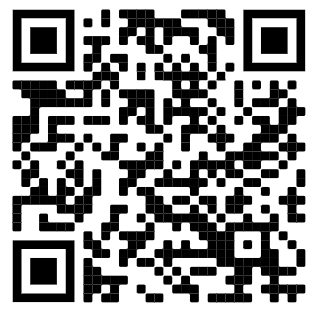